Blue Cliffs StationPresented by William Rolleston28 March 2018
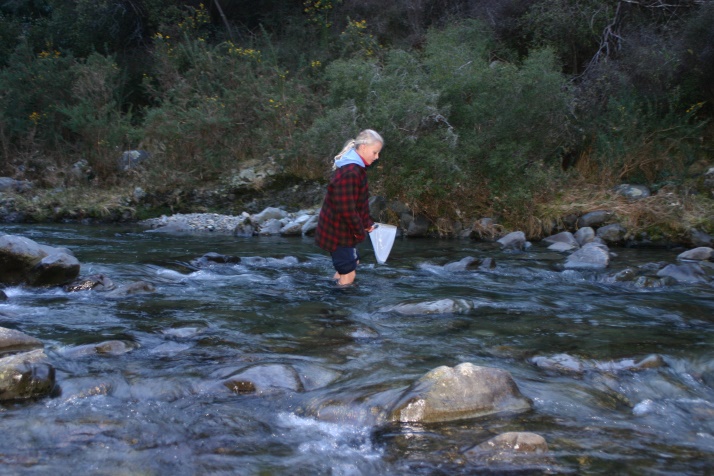 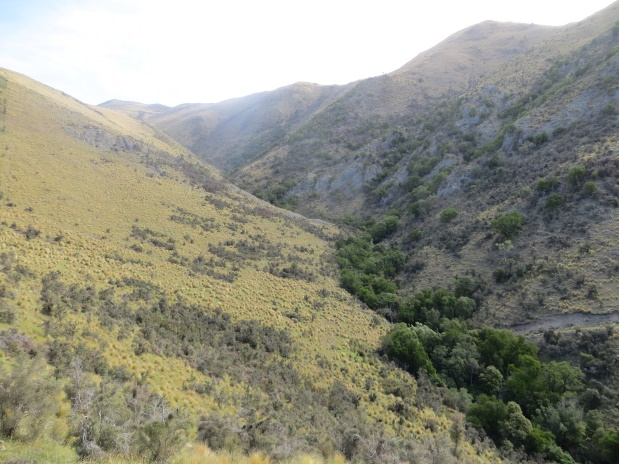 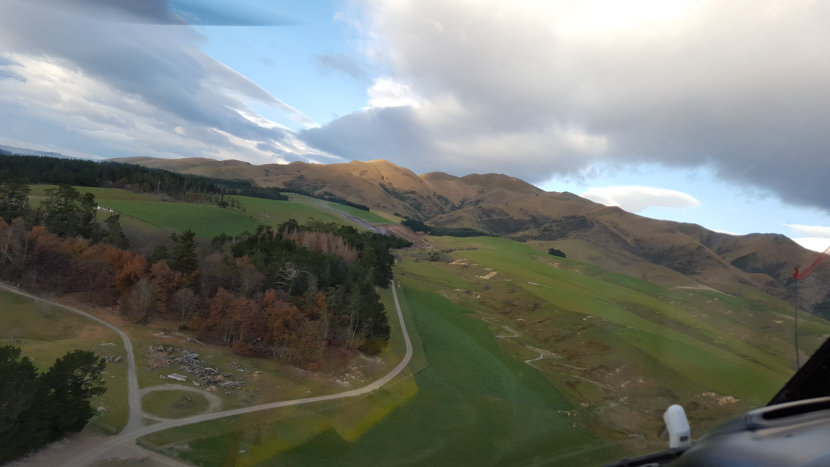 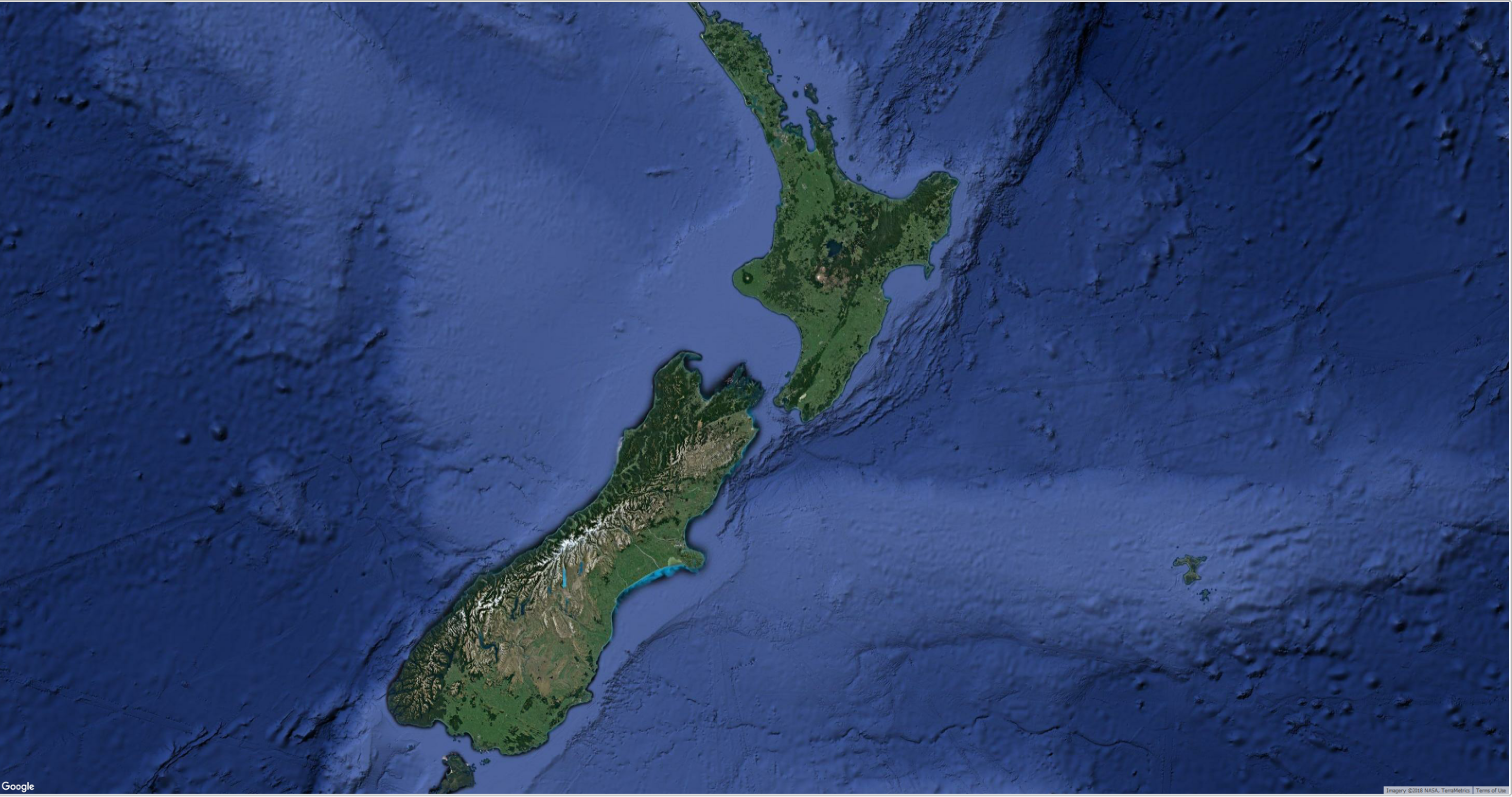 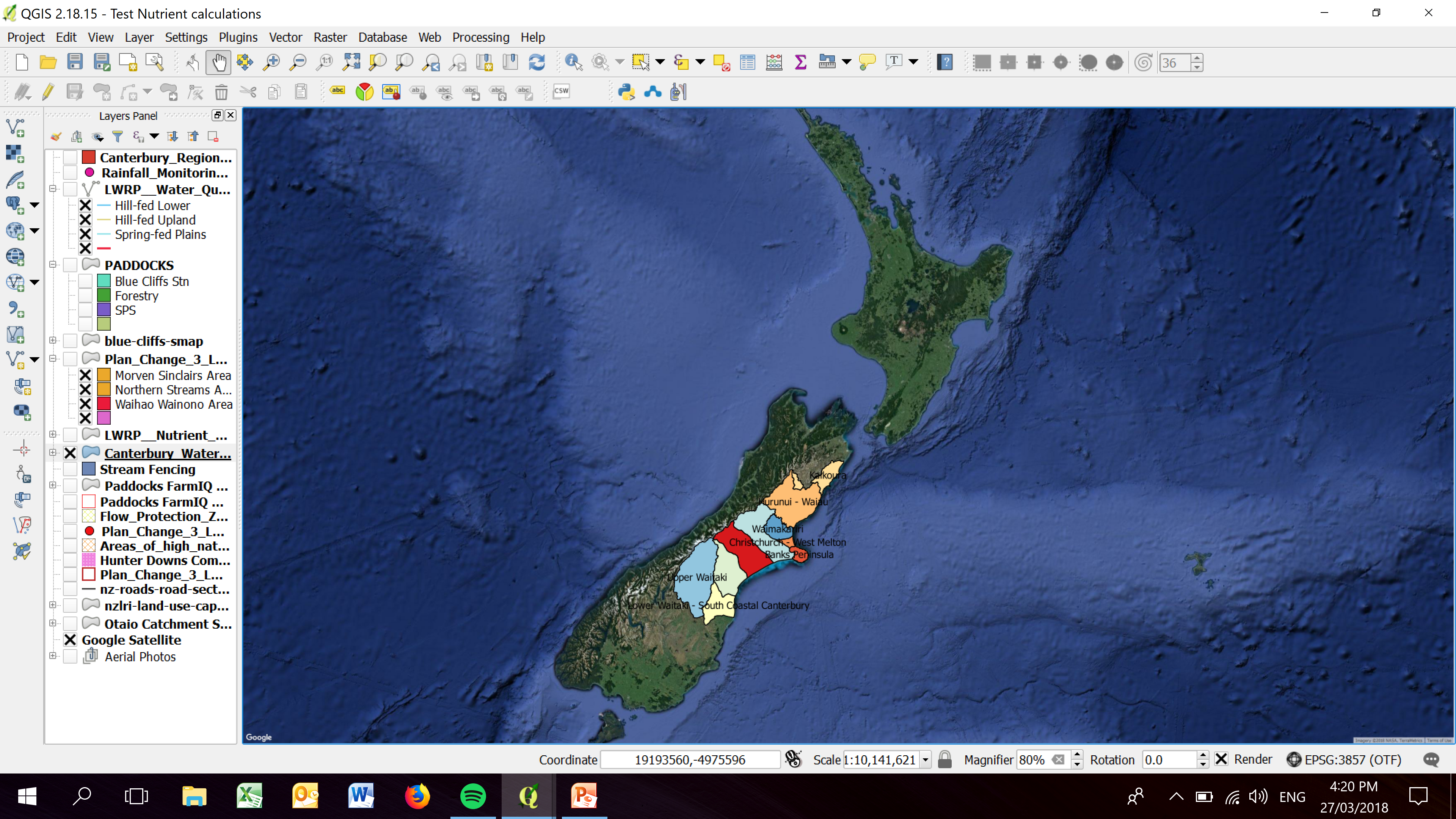 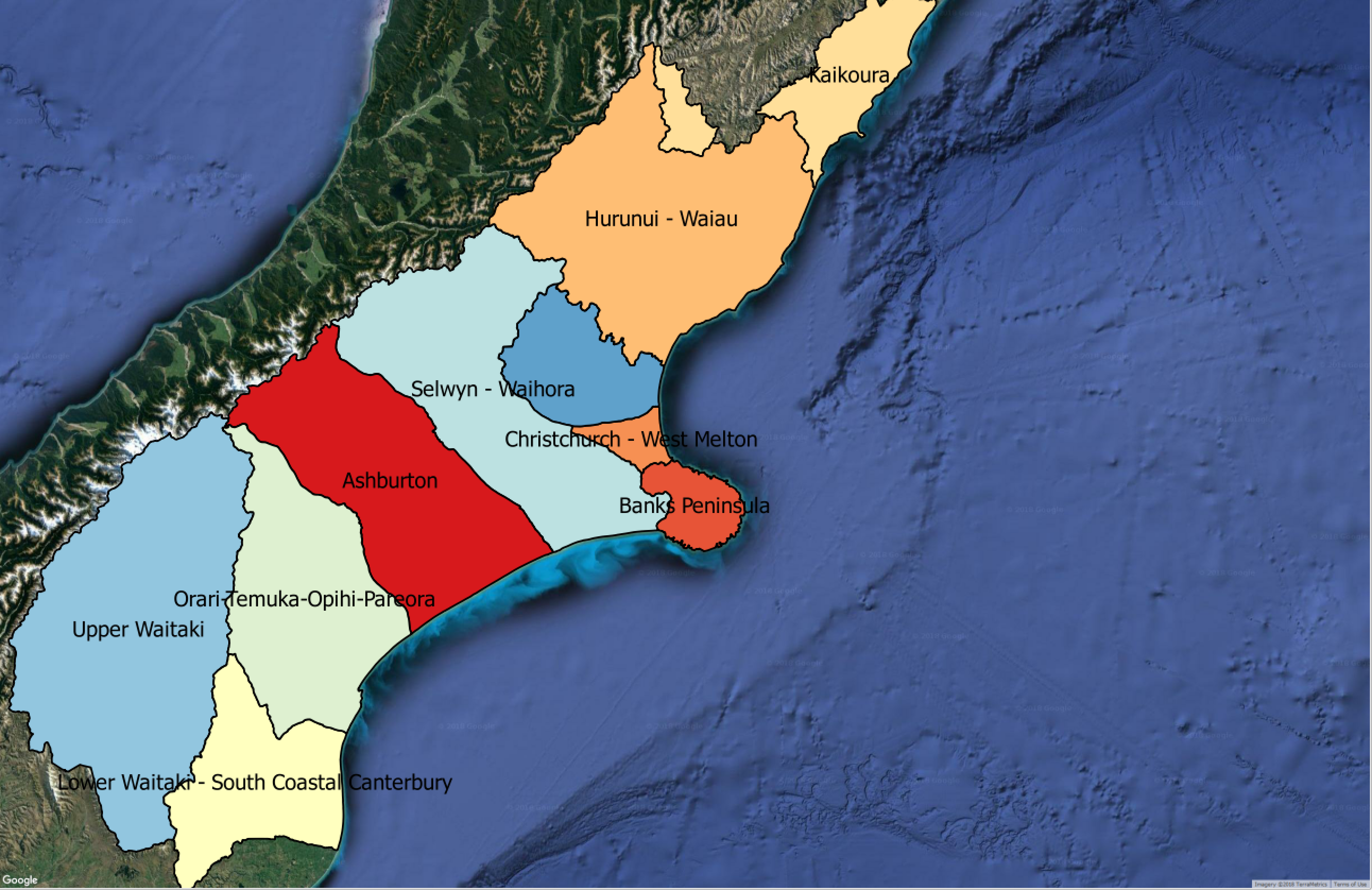 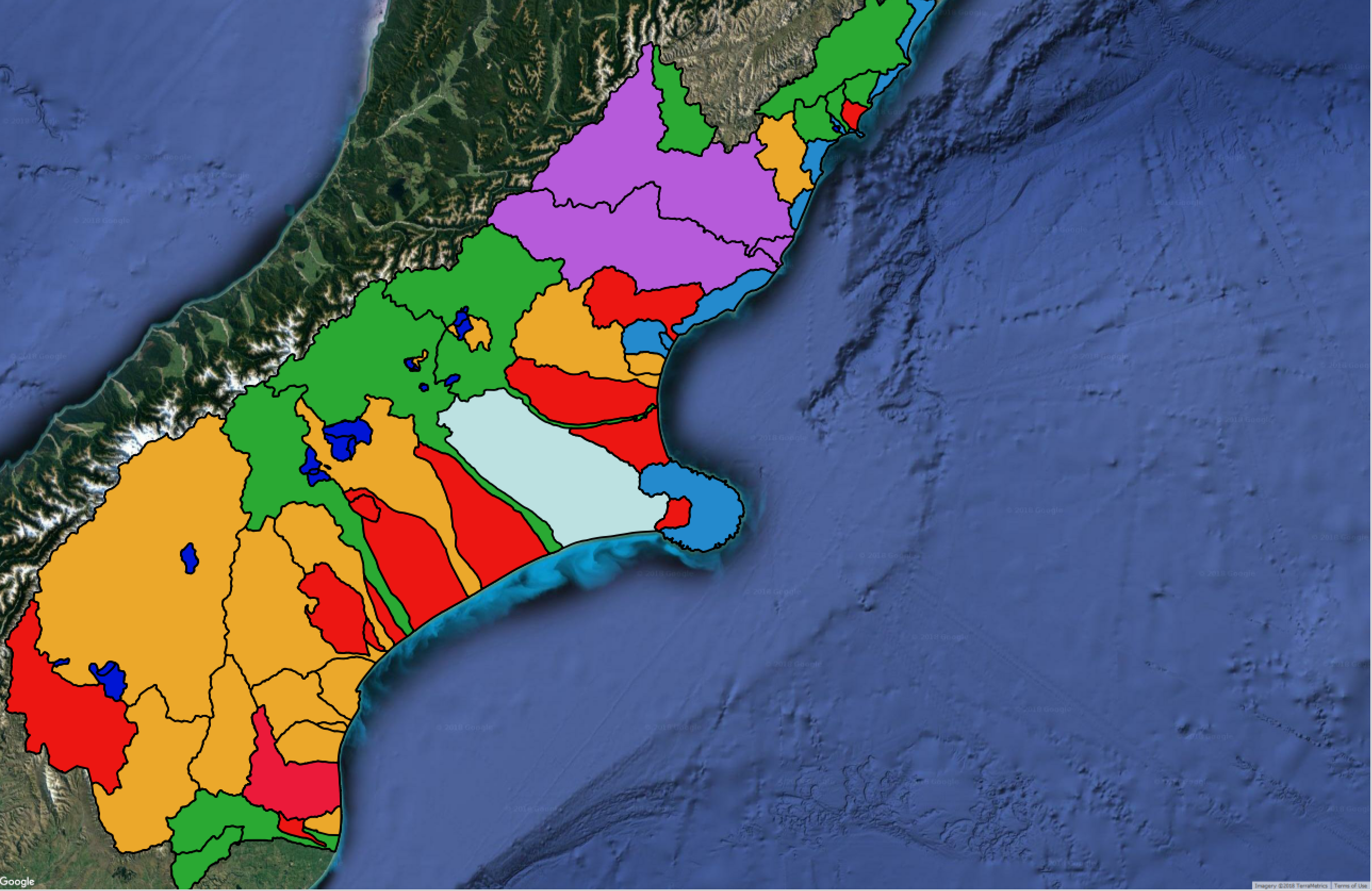 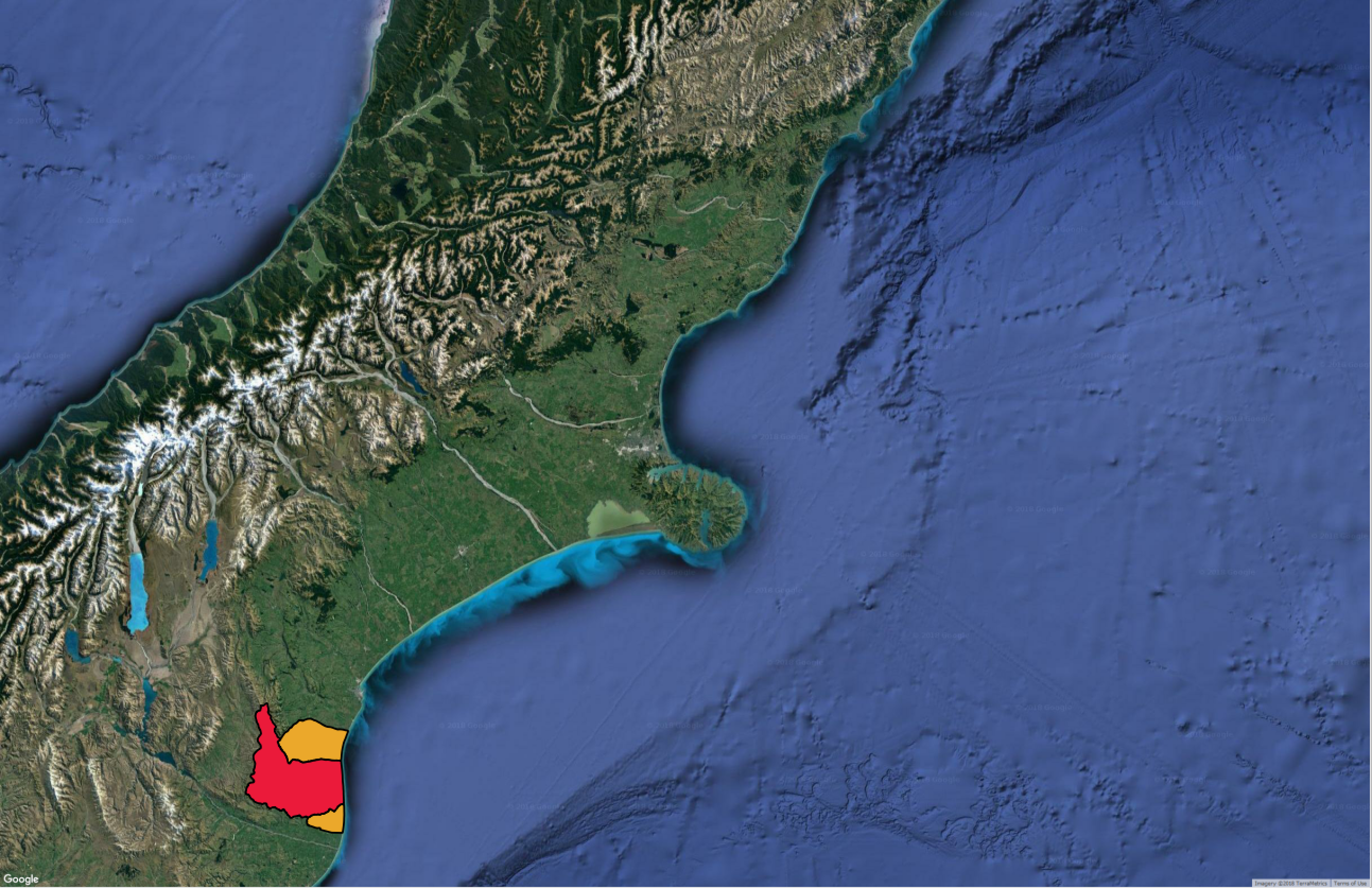 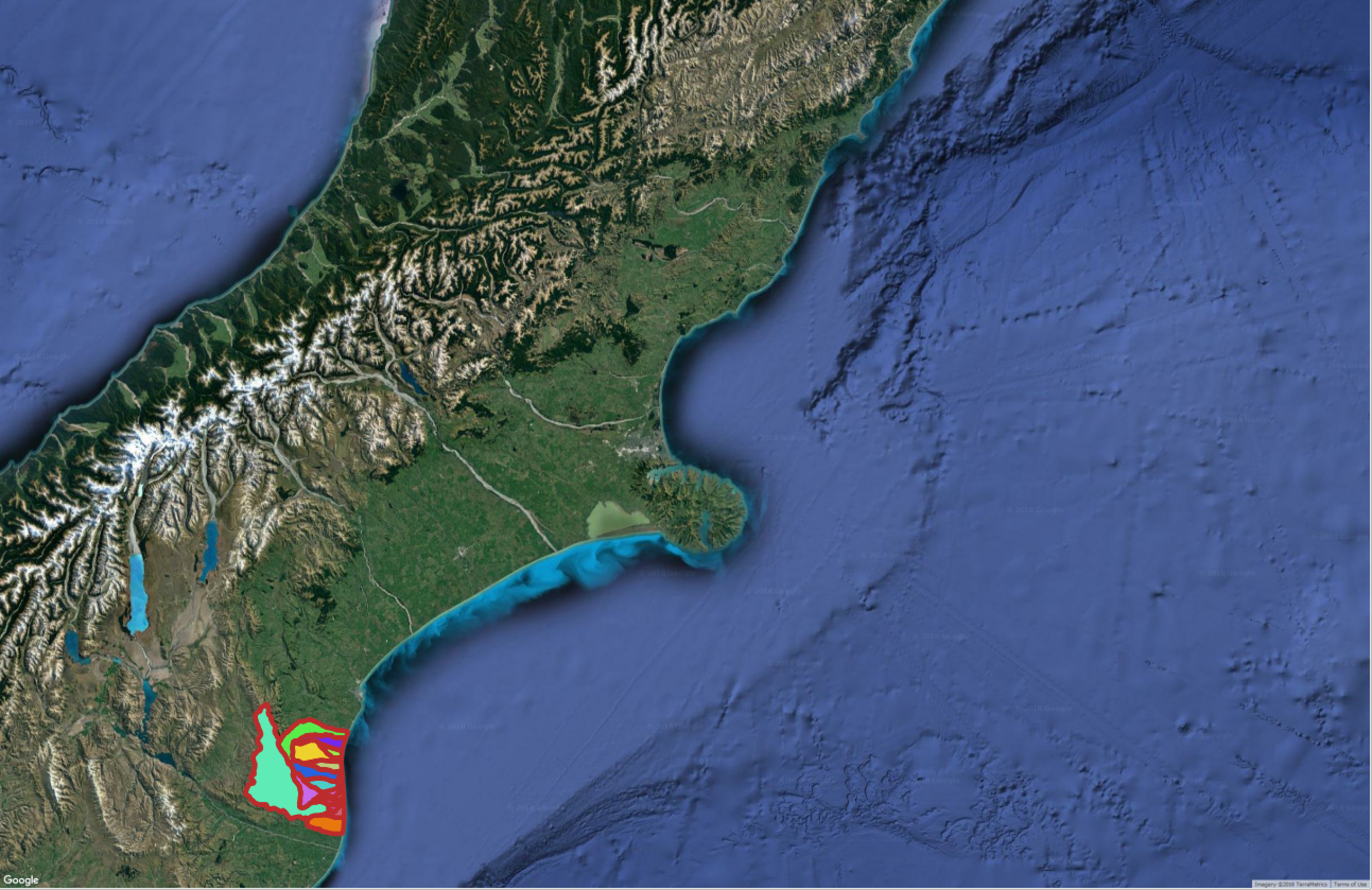 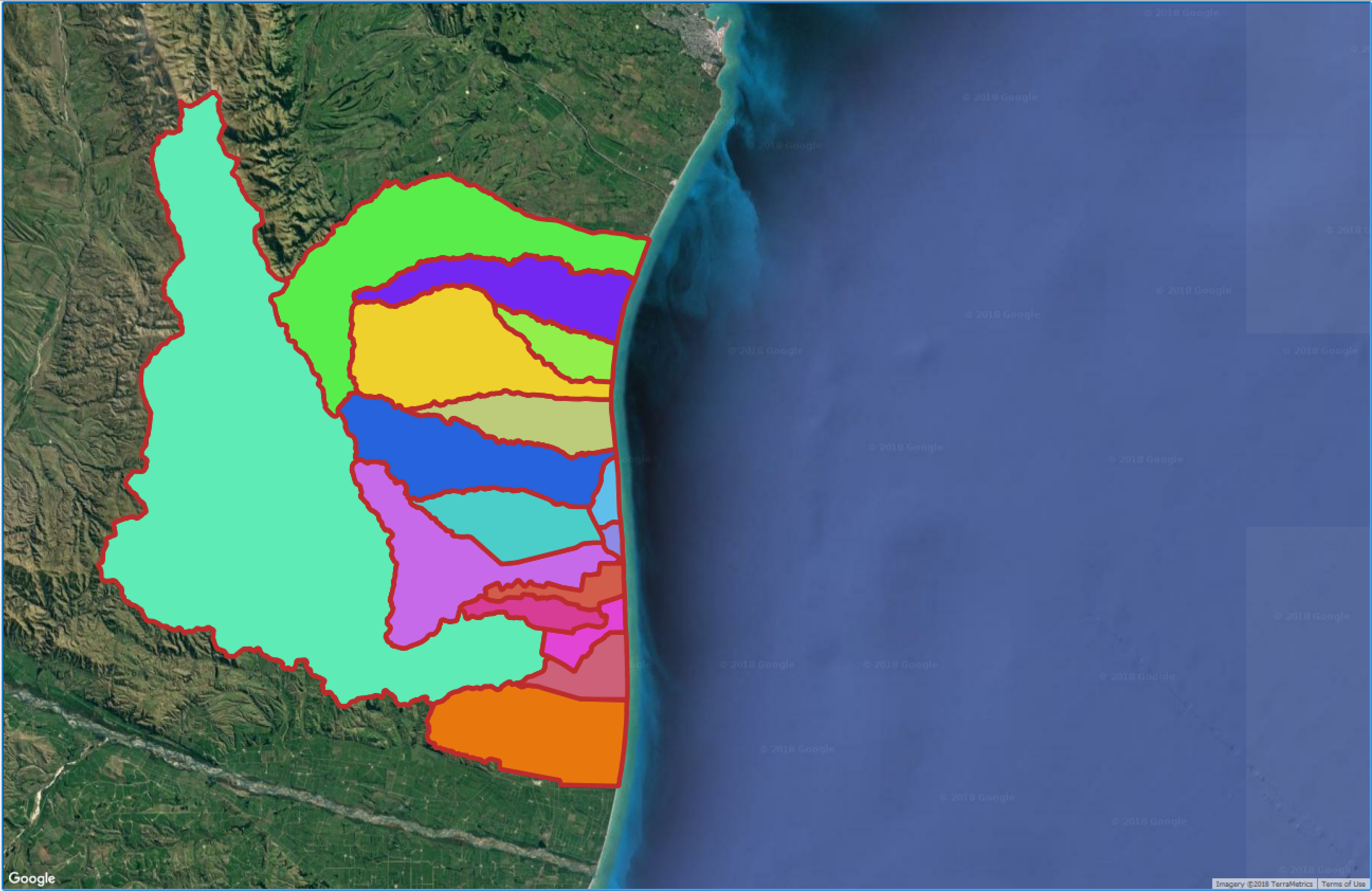 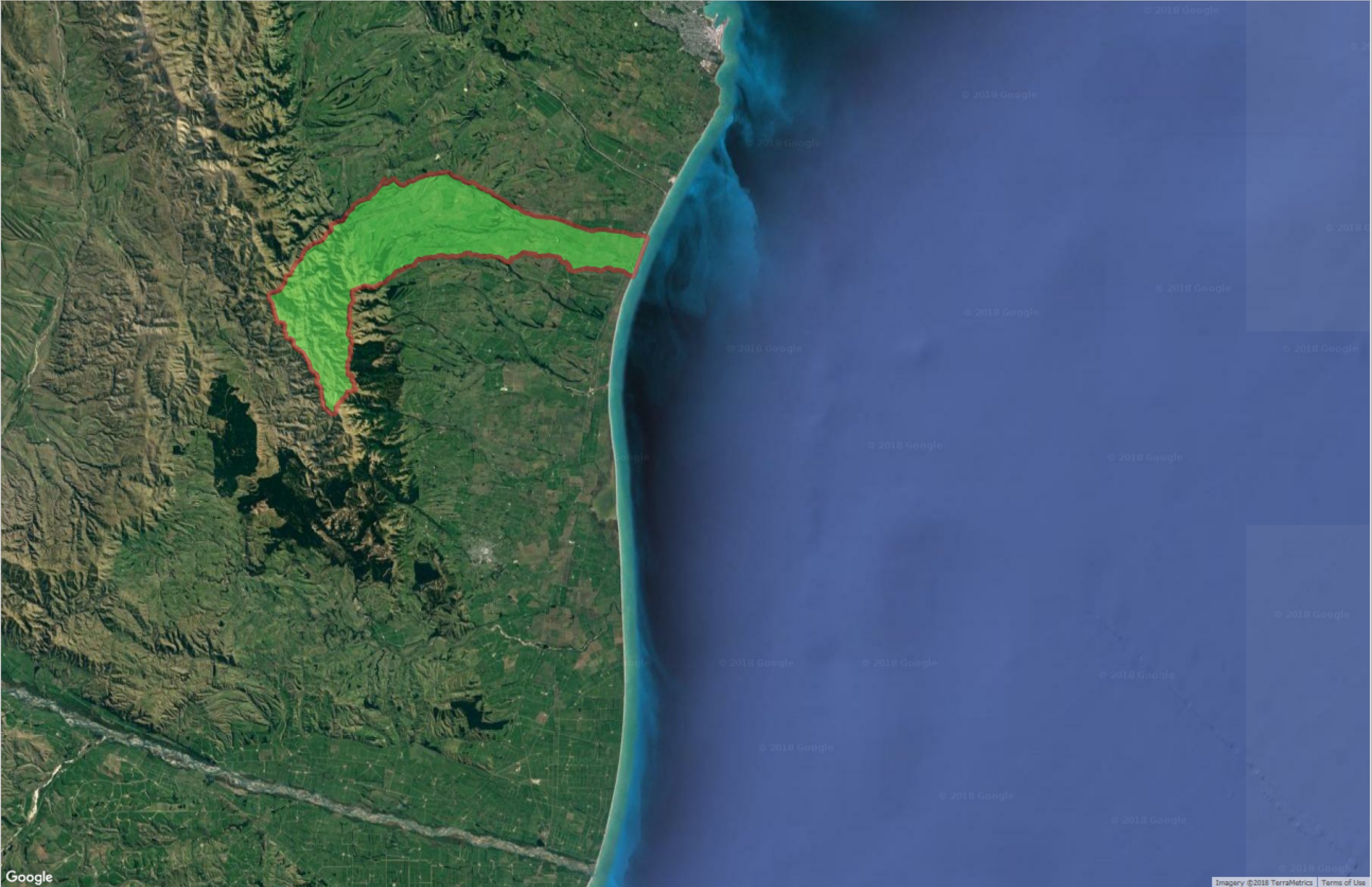 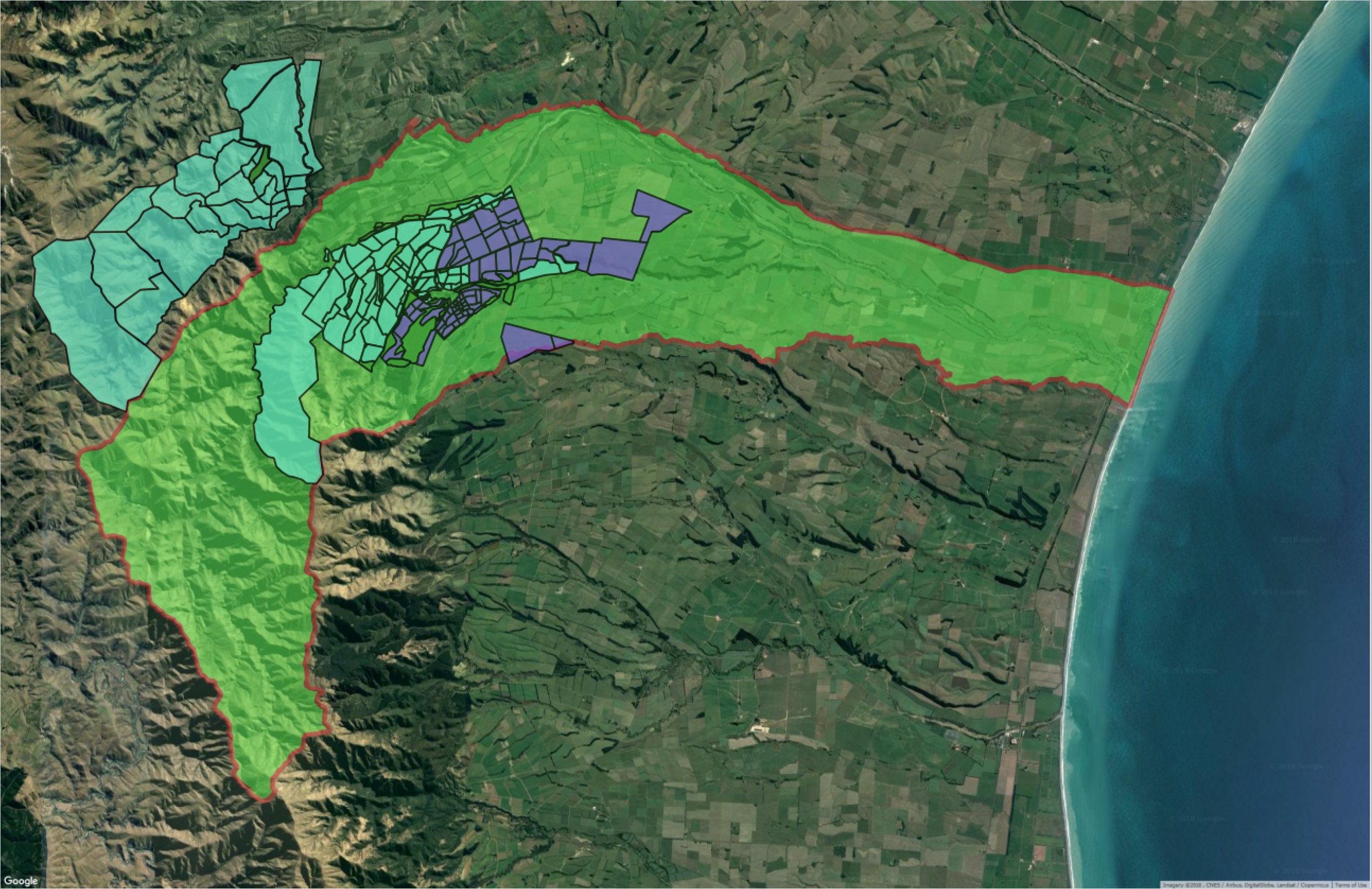 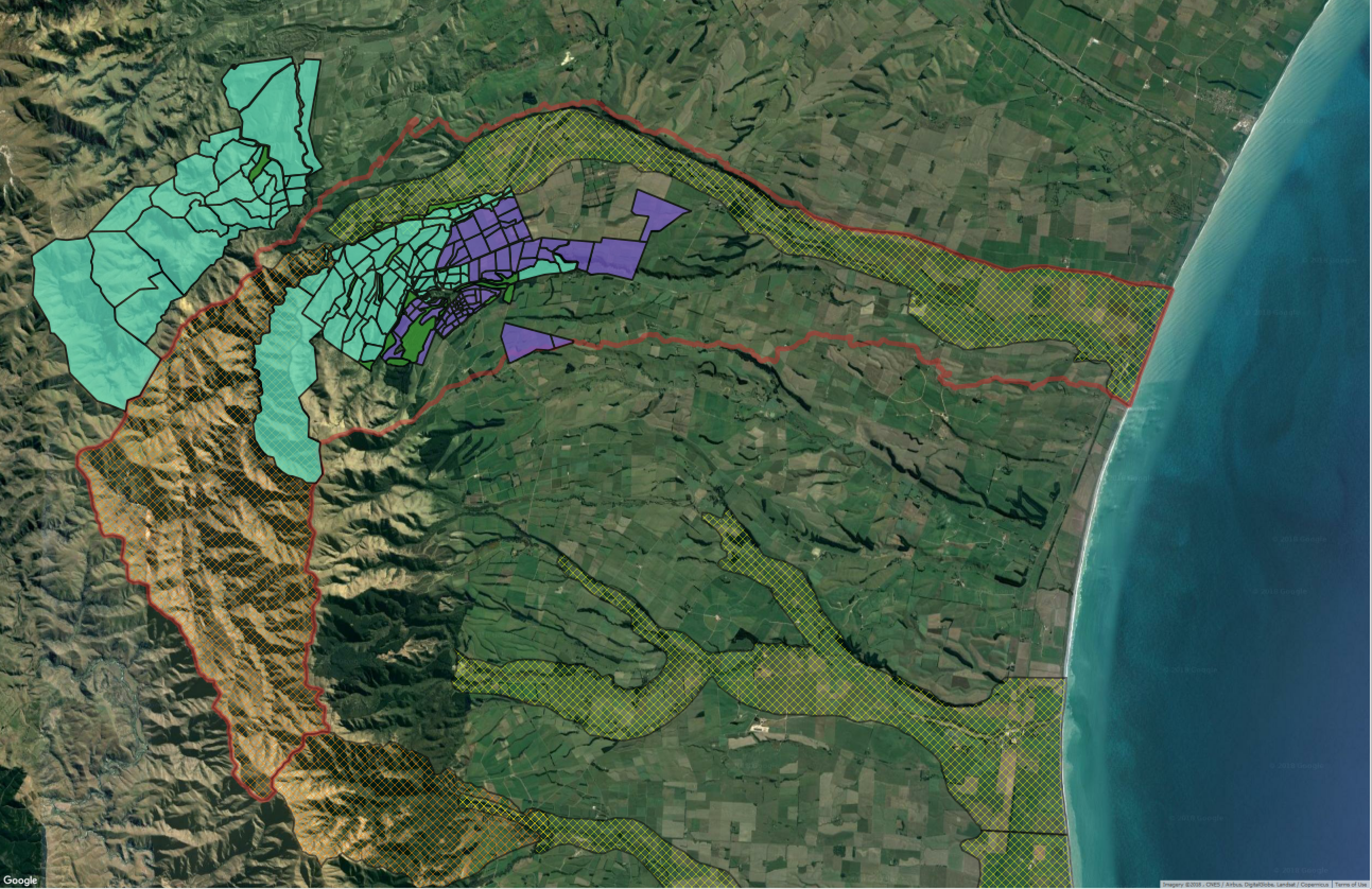 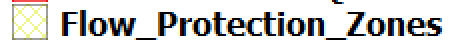 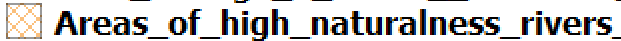 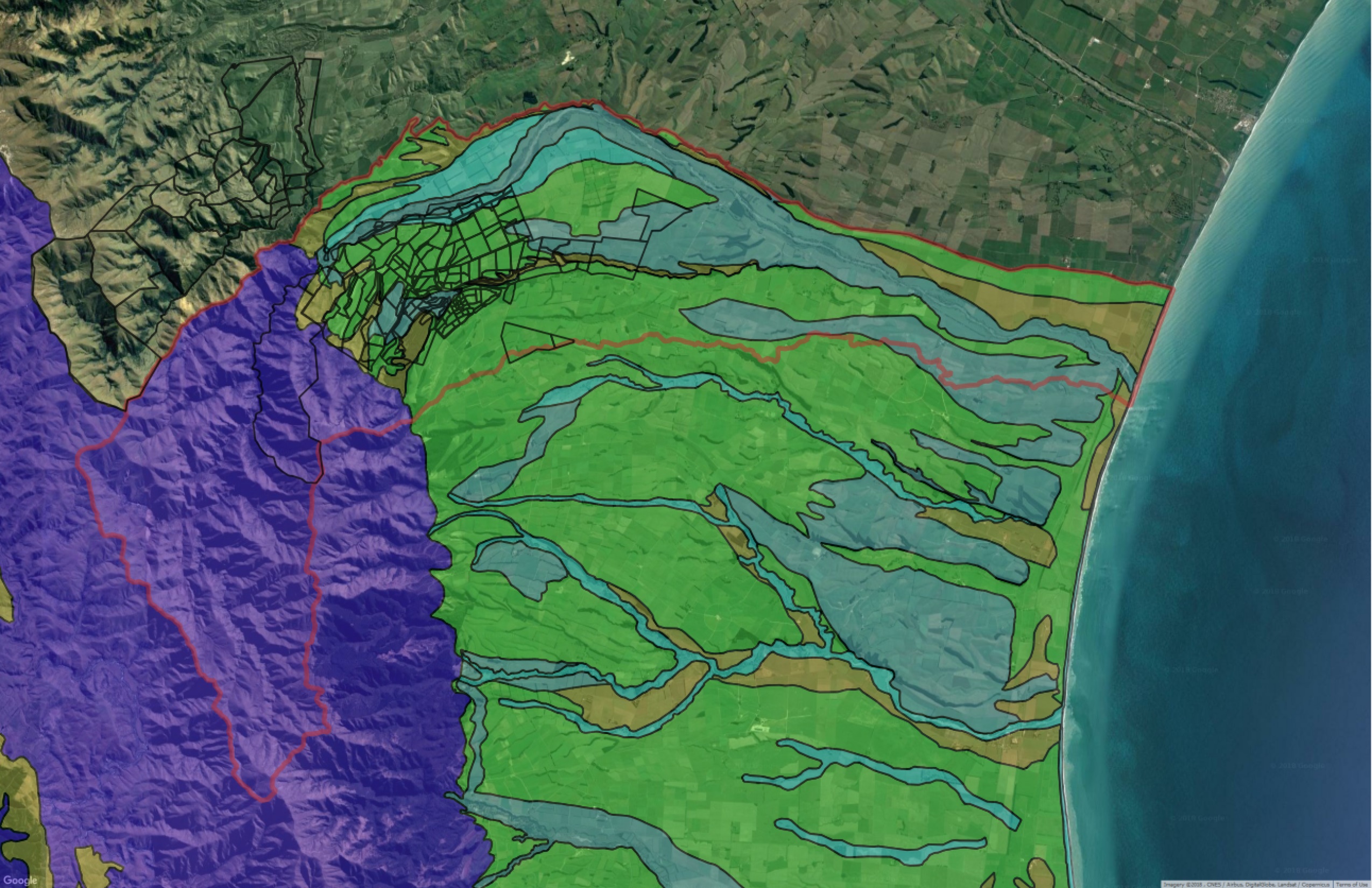 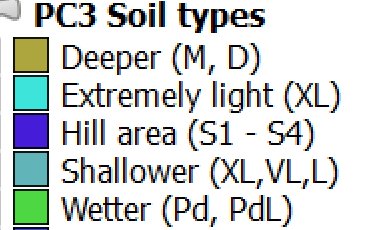 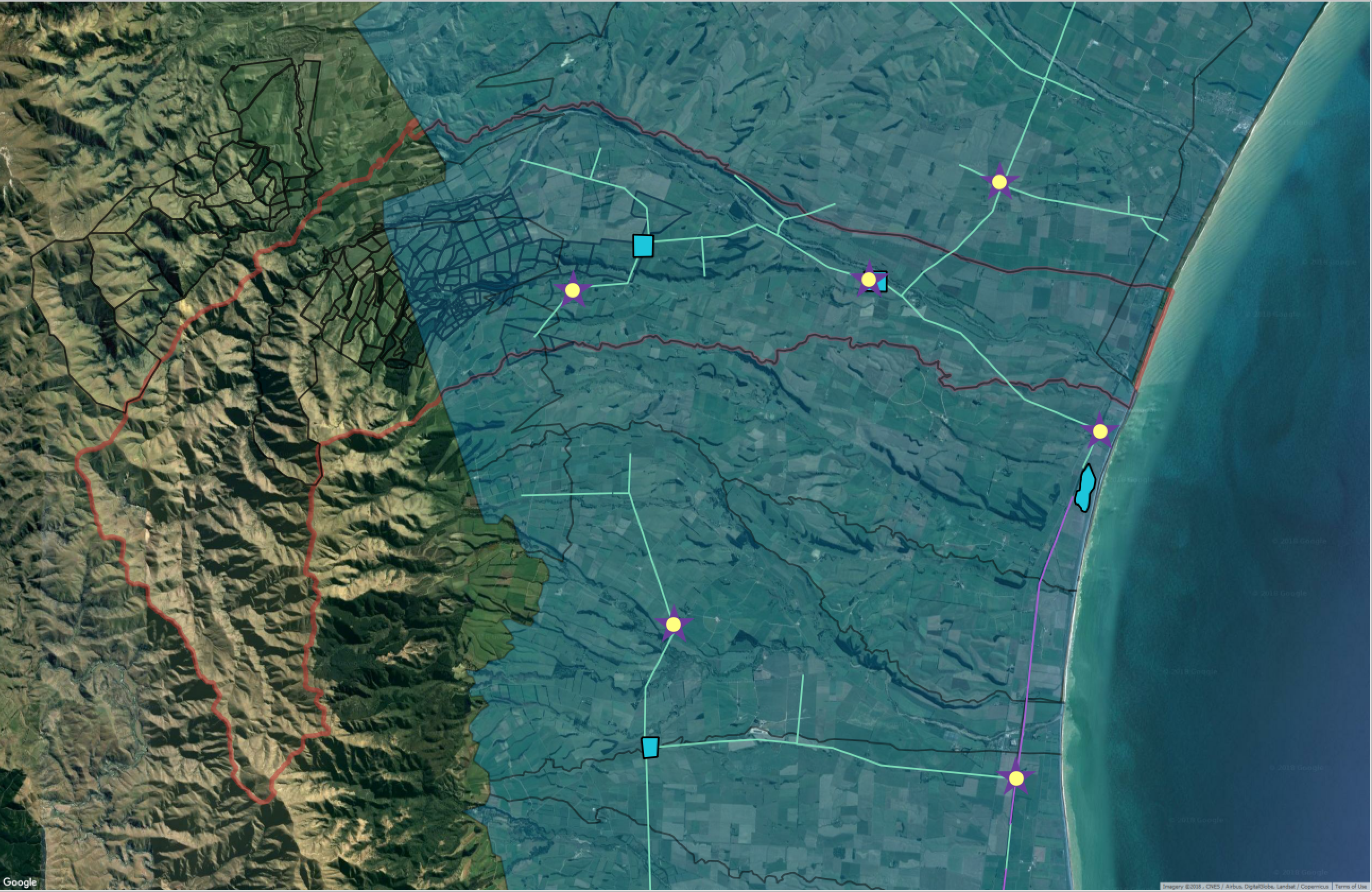 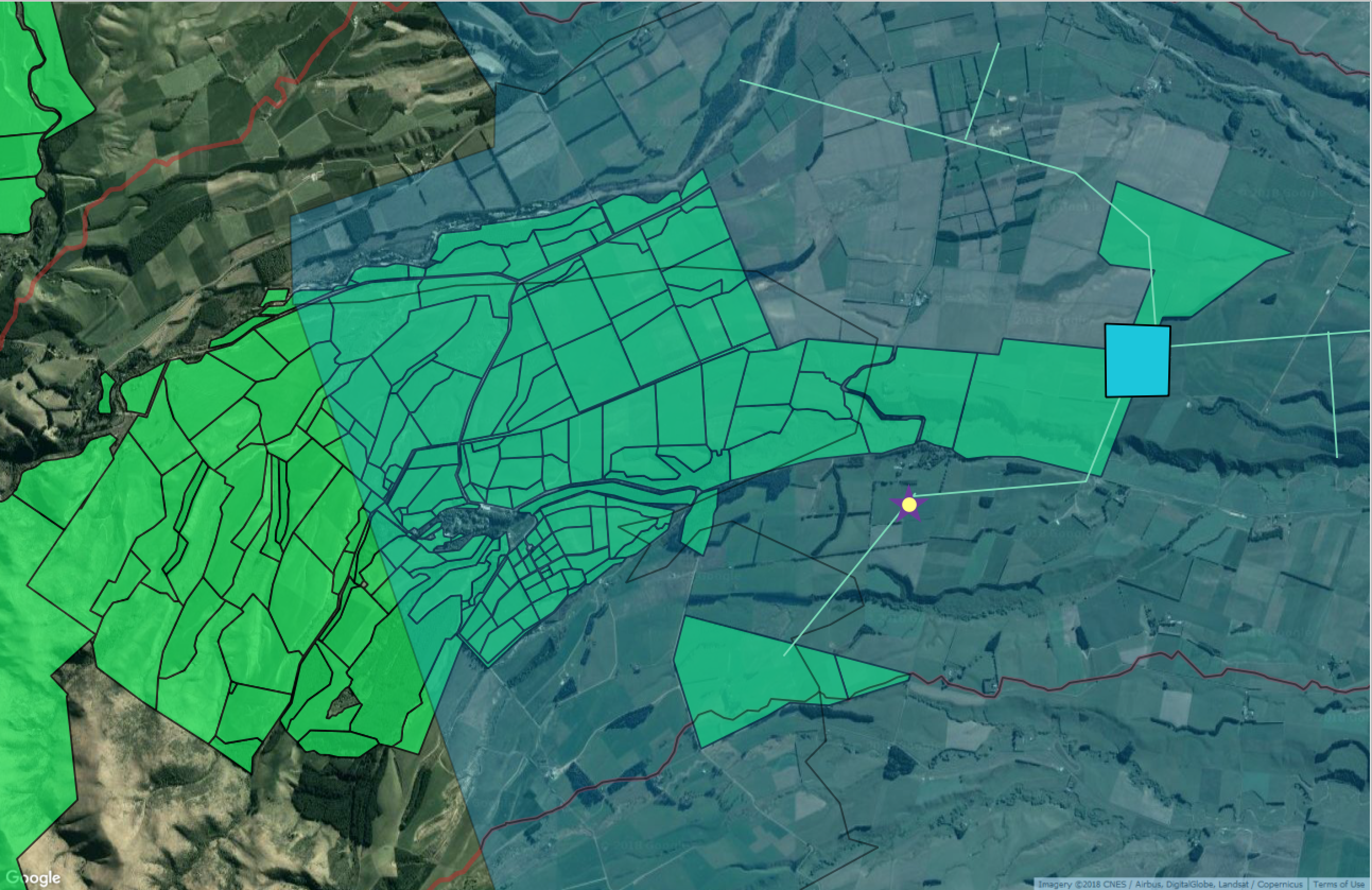 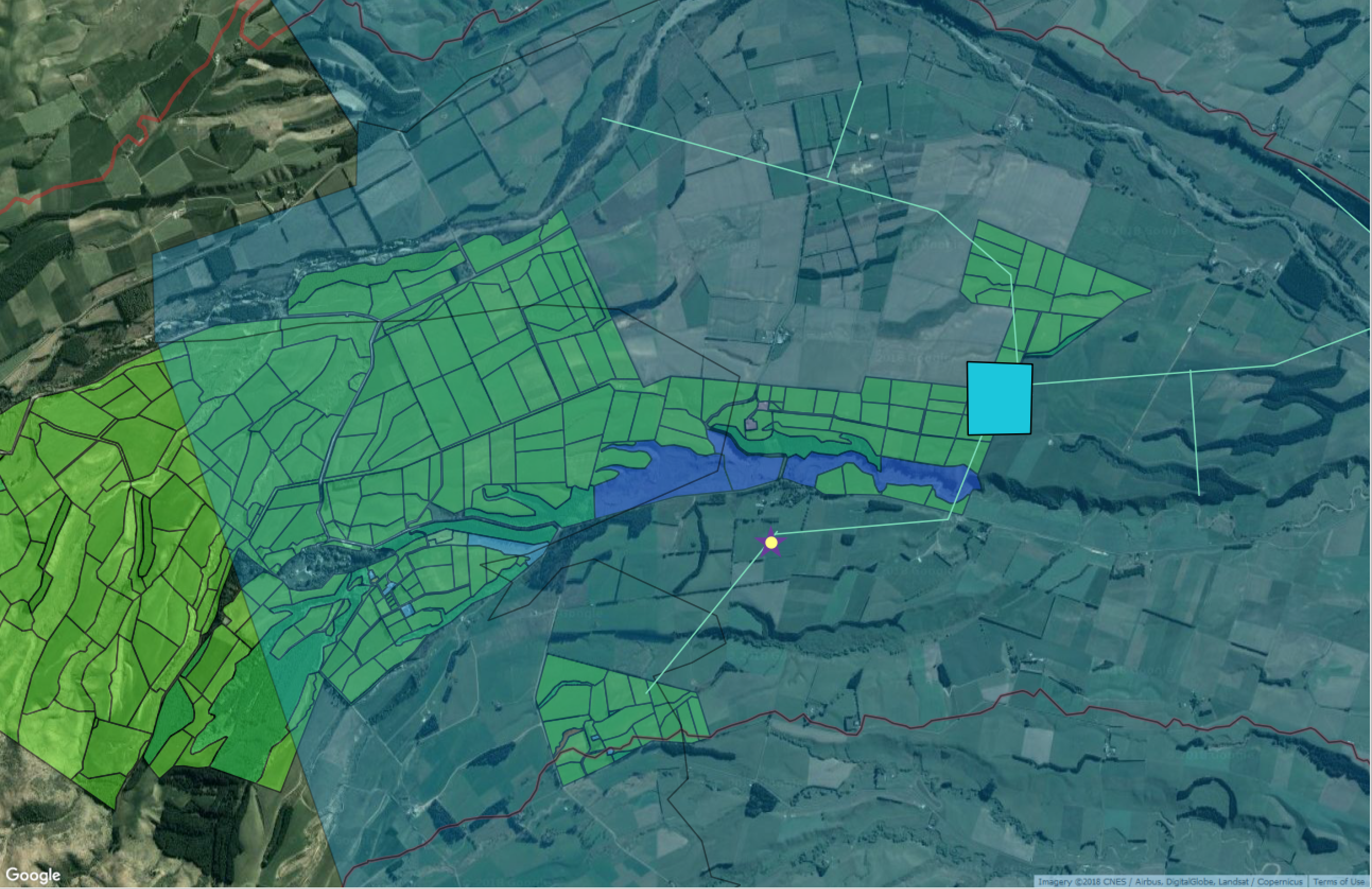 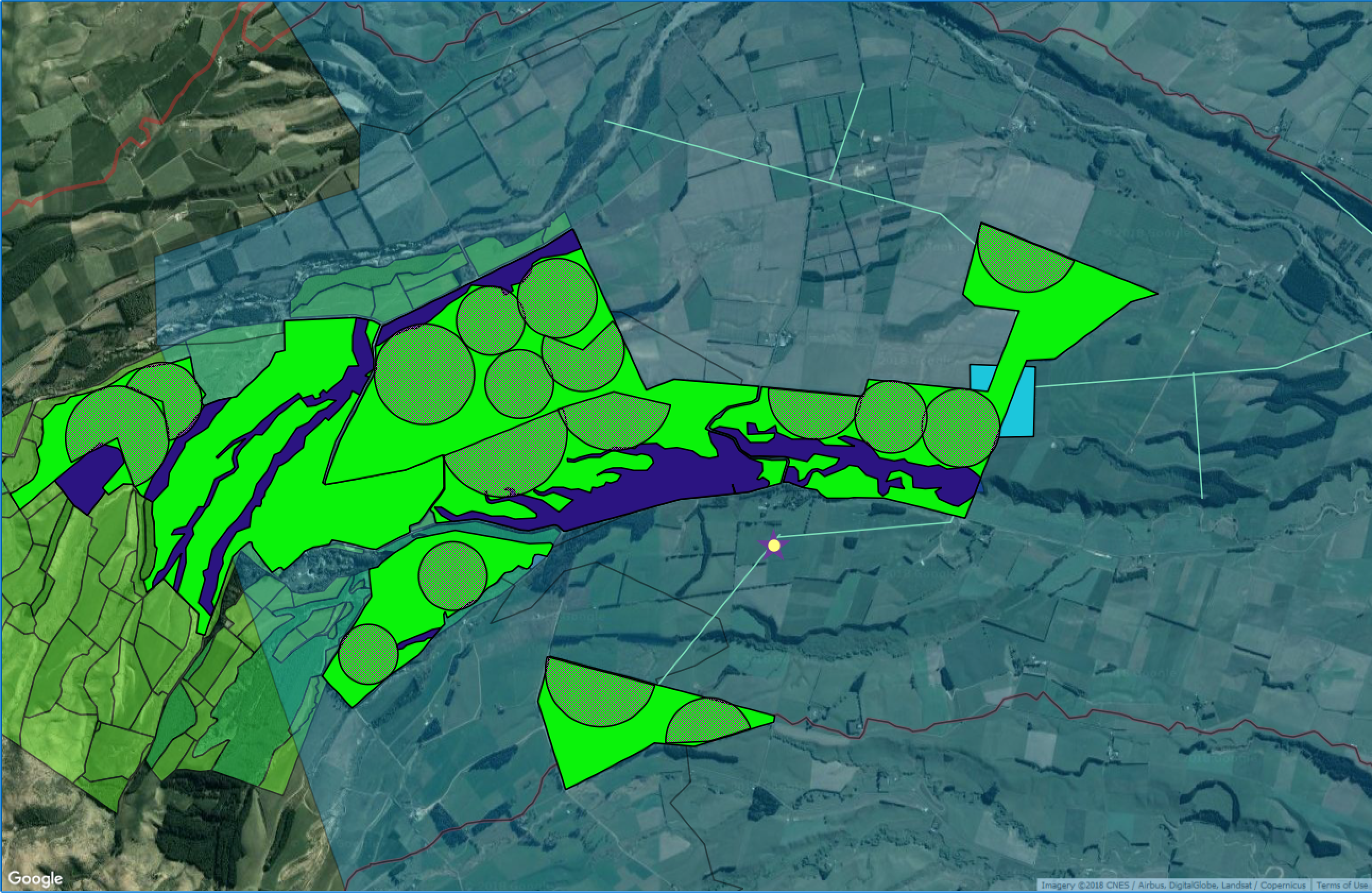 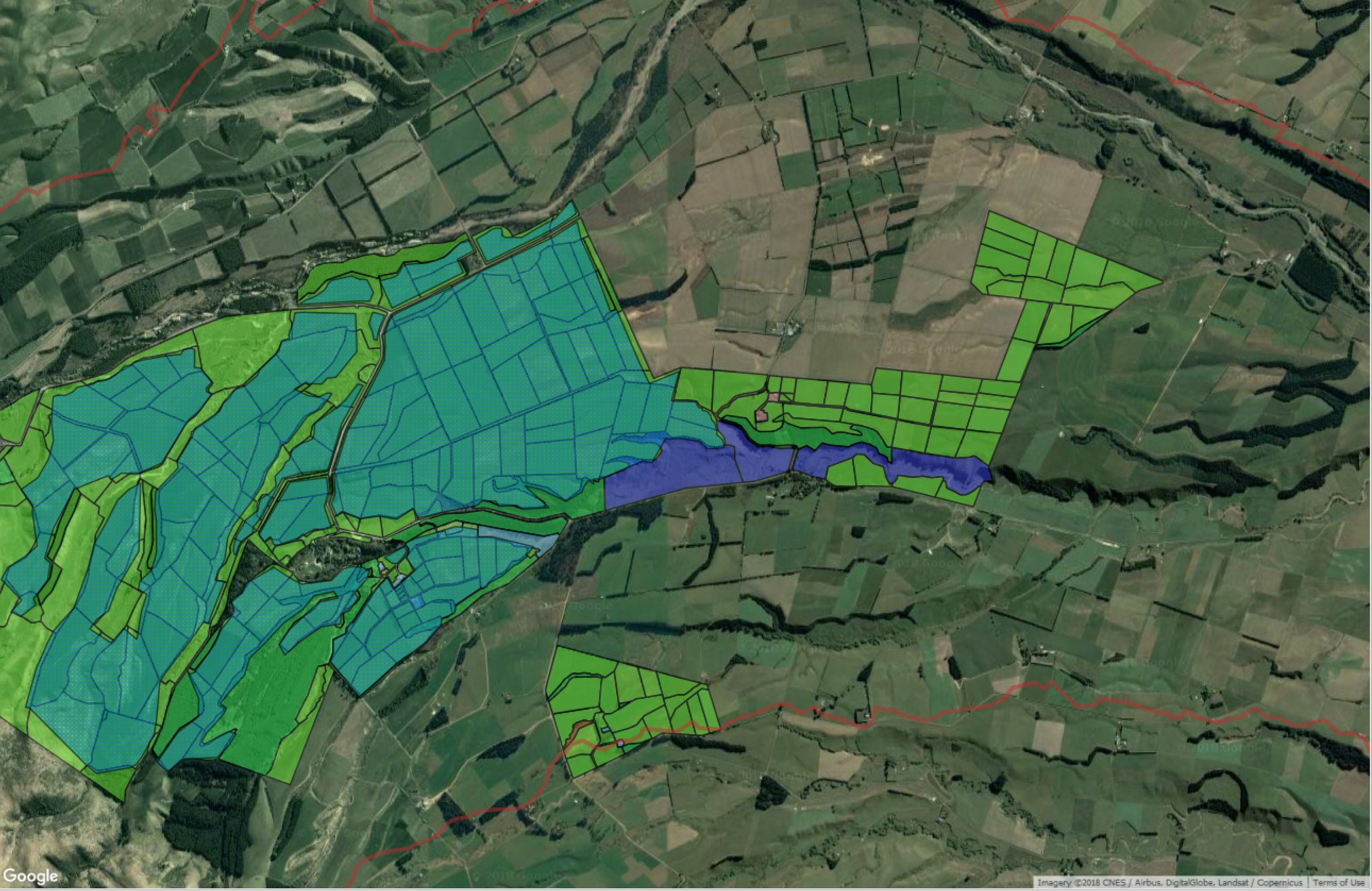 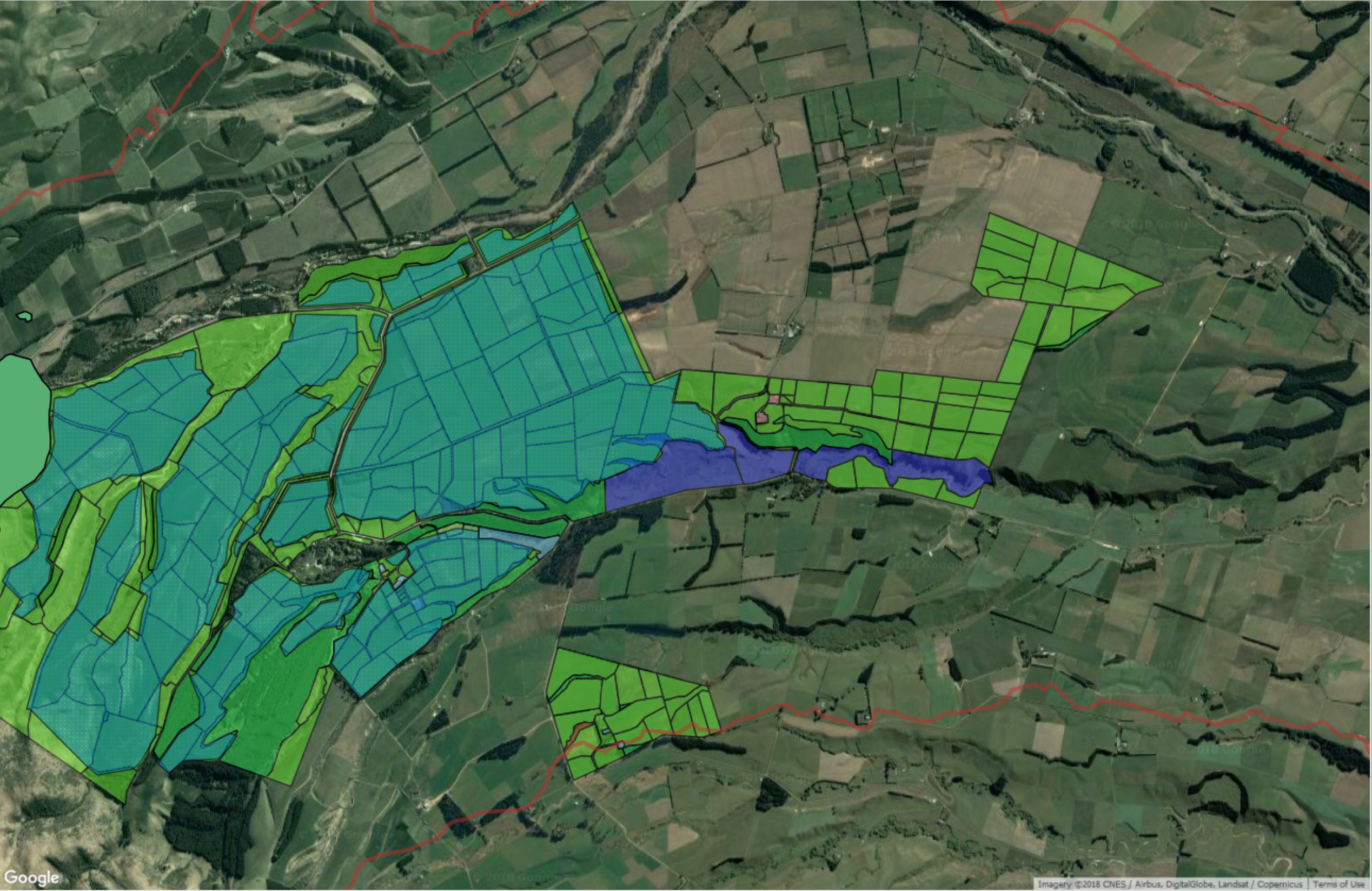 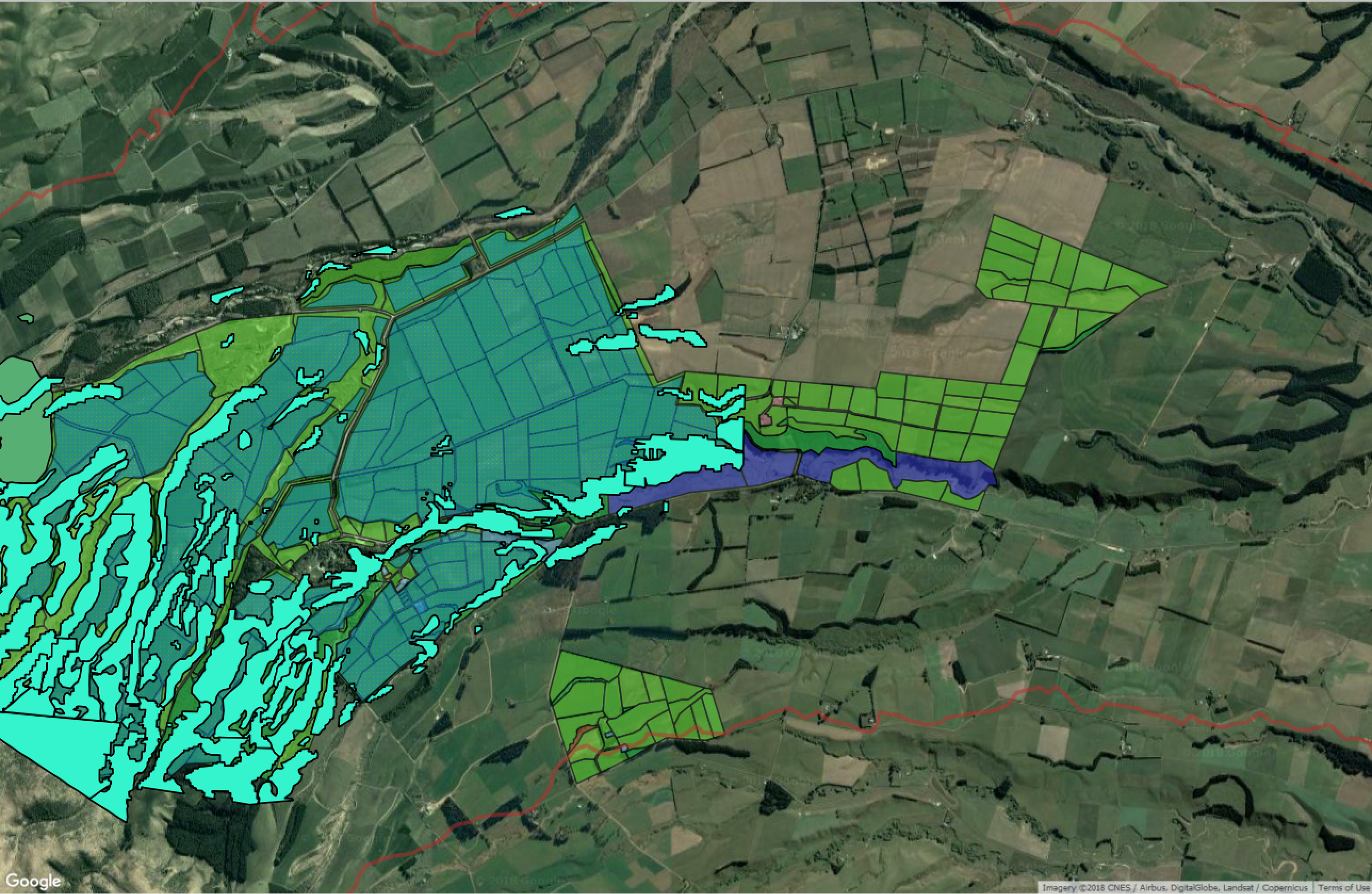 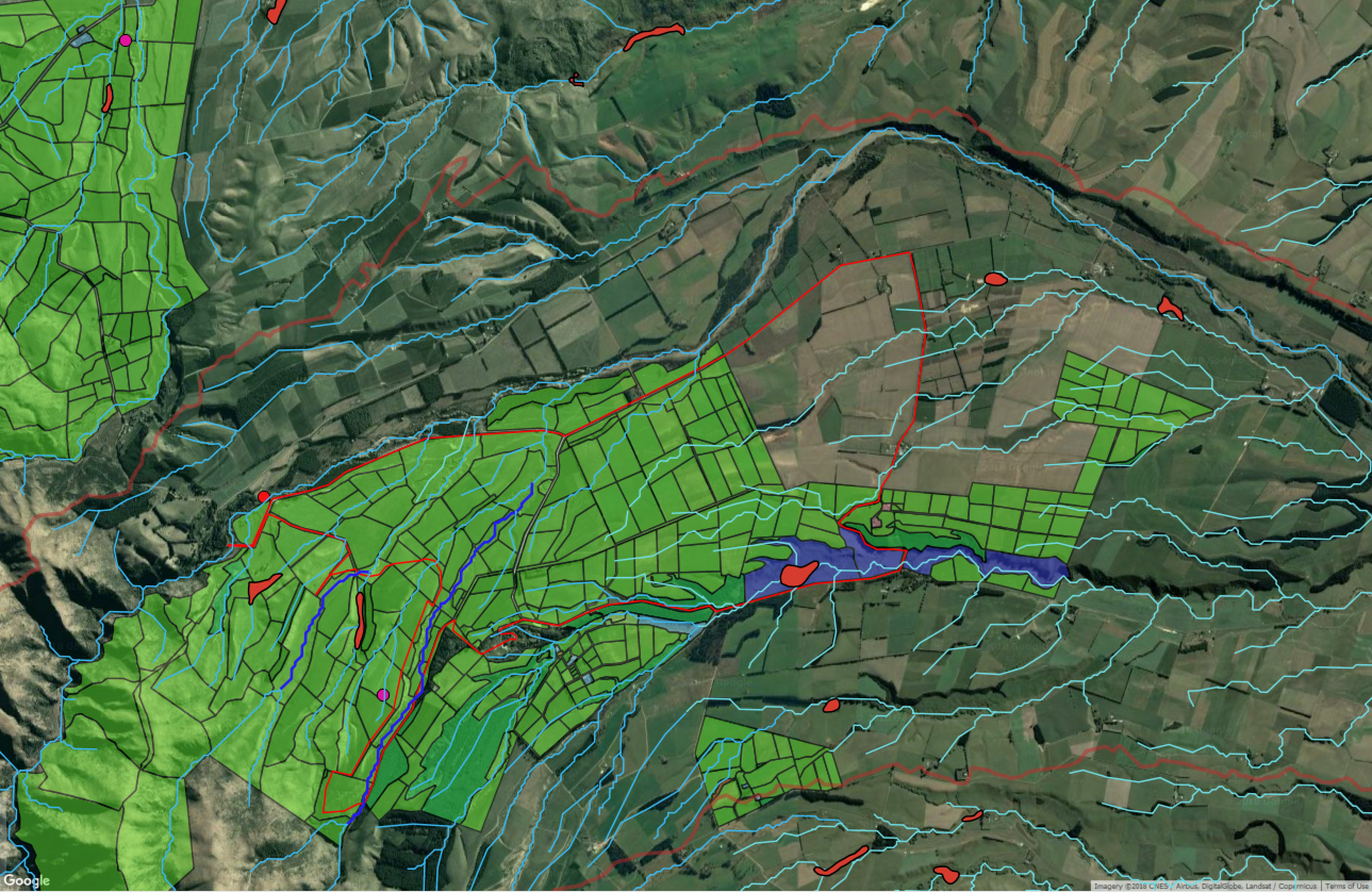 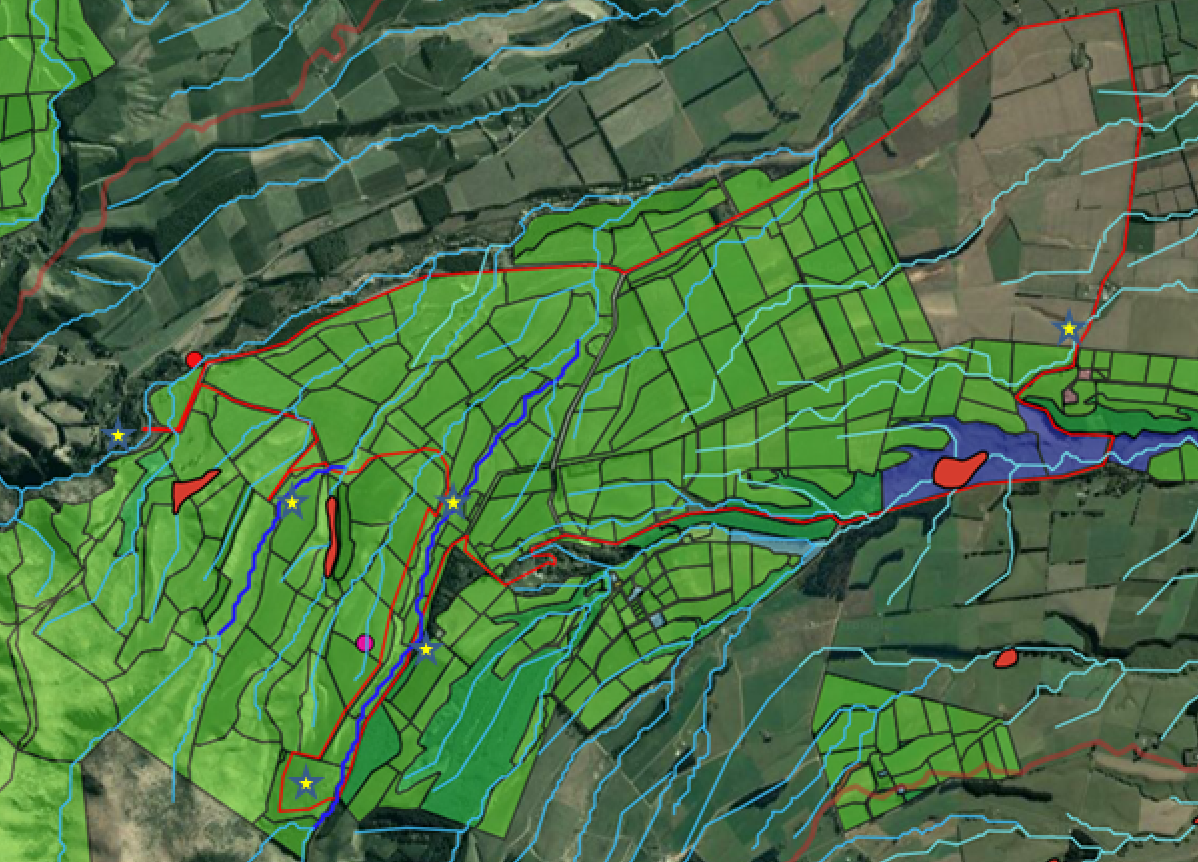 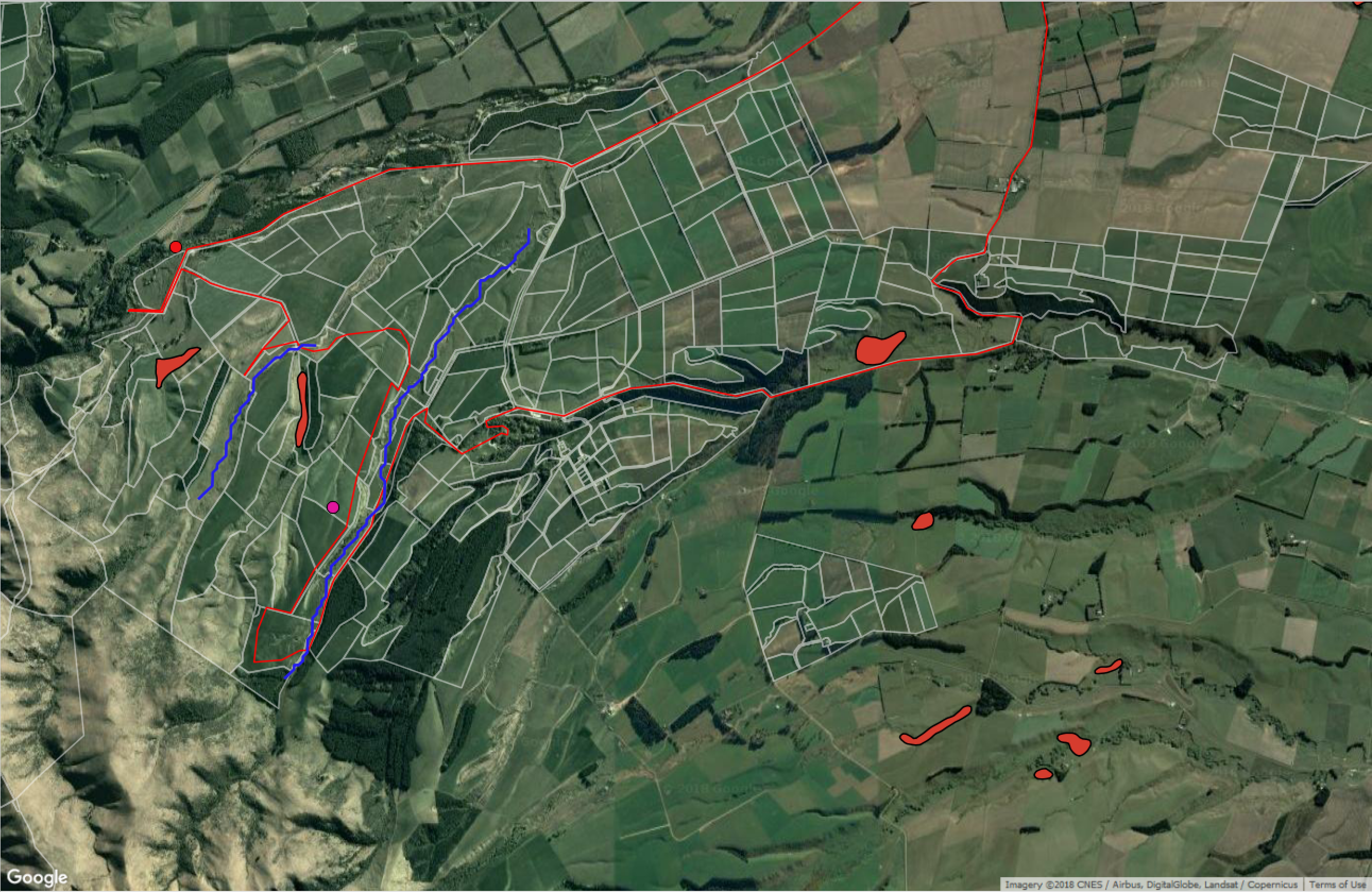 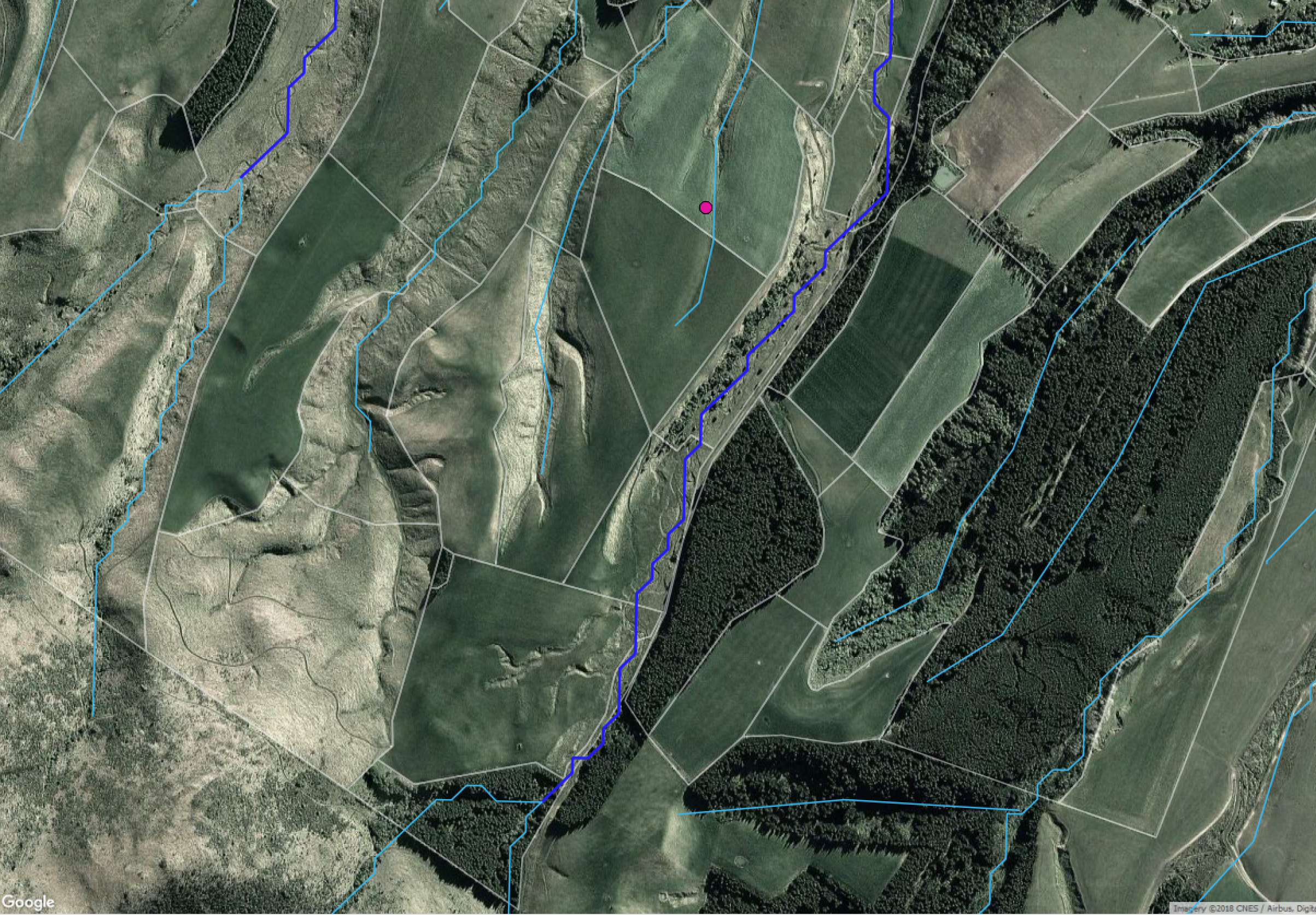 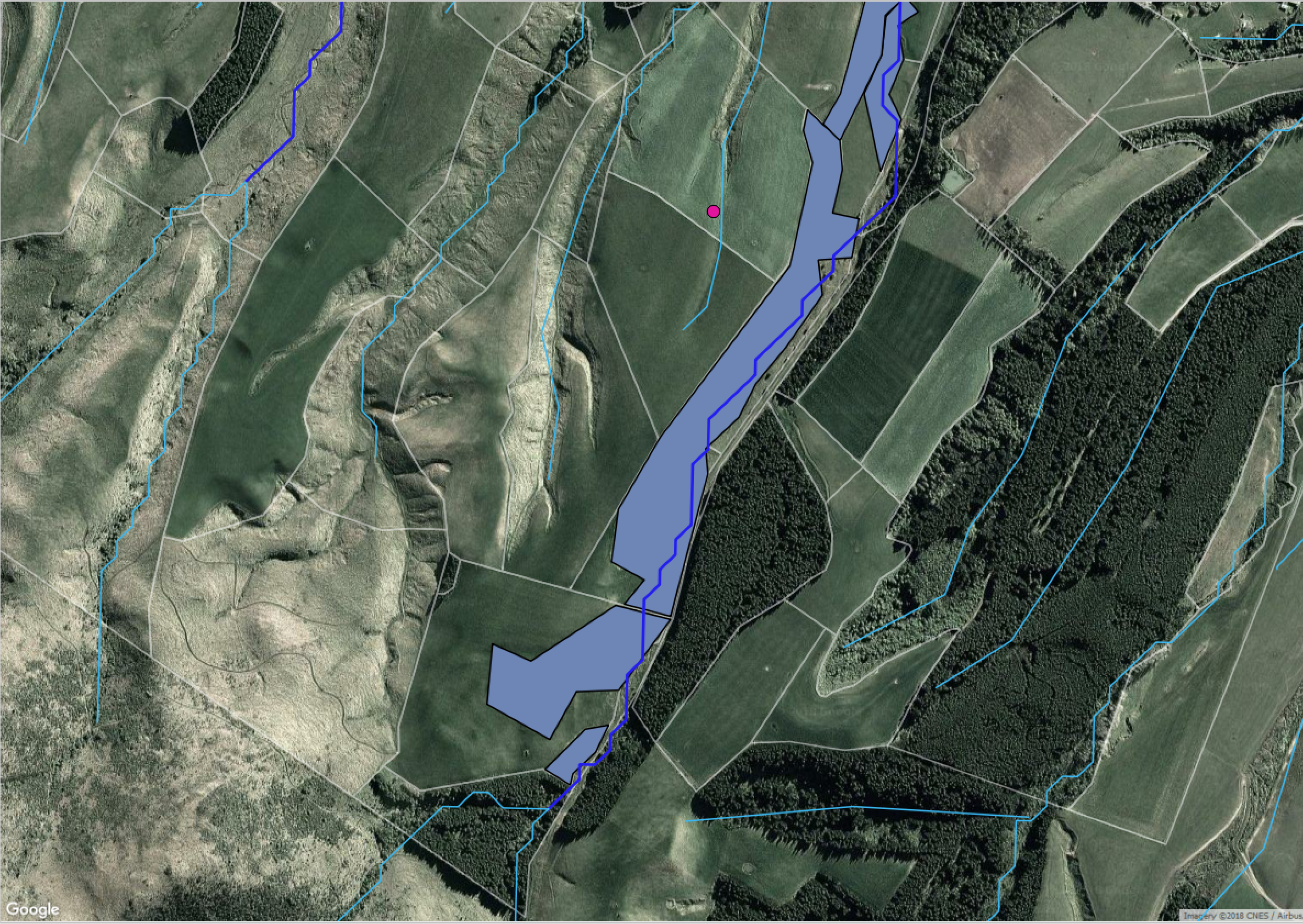 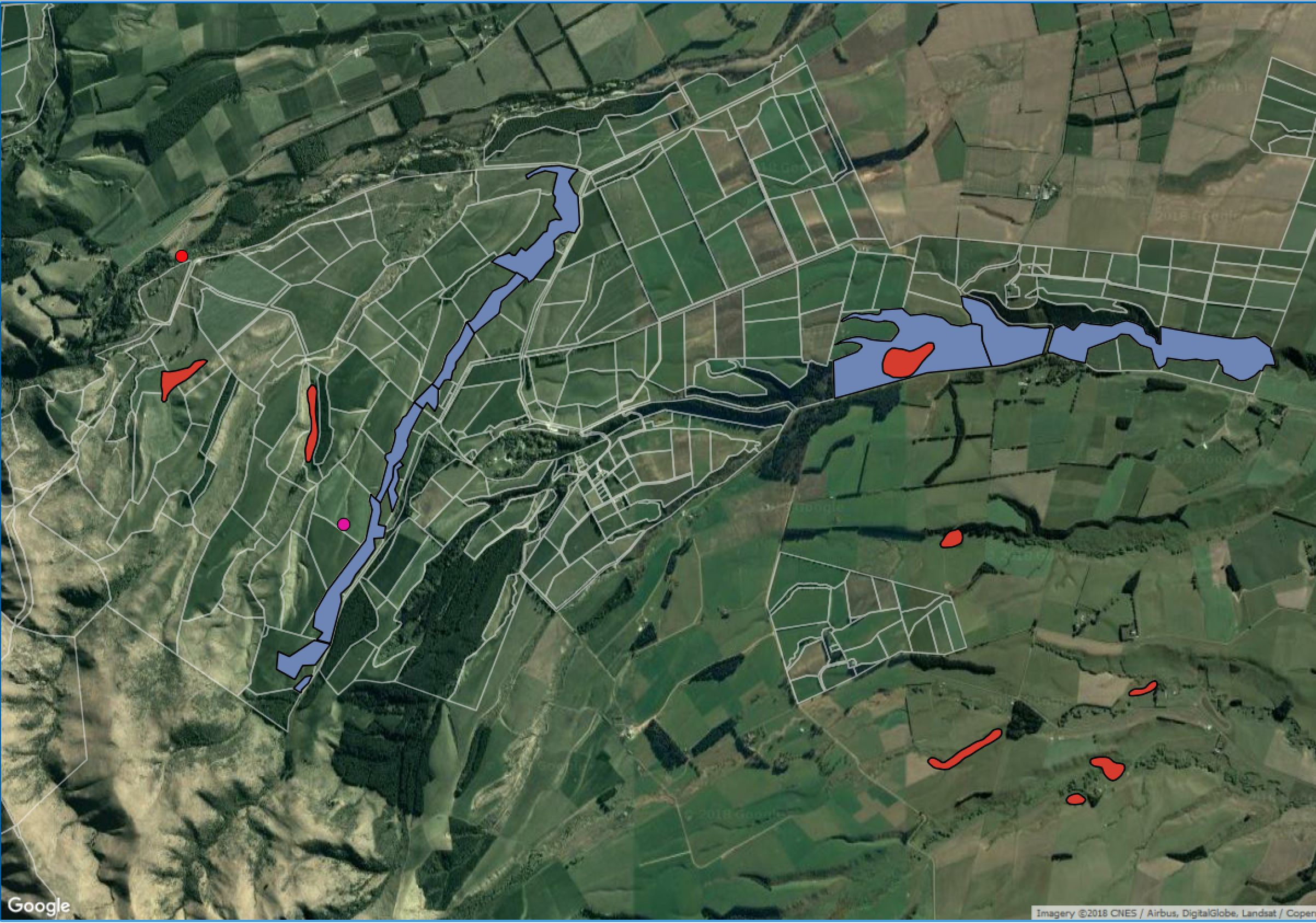 45 Hectares
27 Hectares
49 Hectares
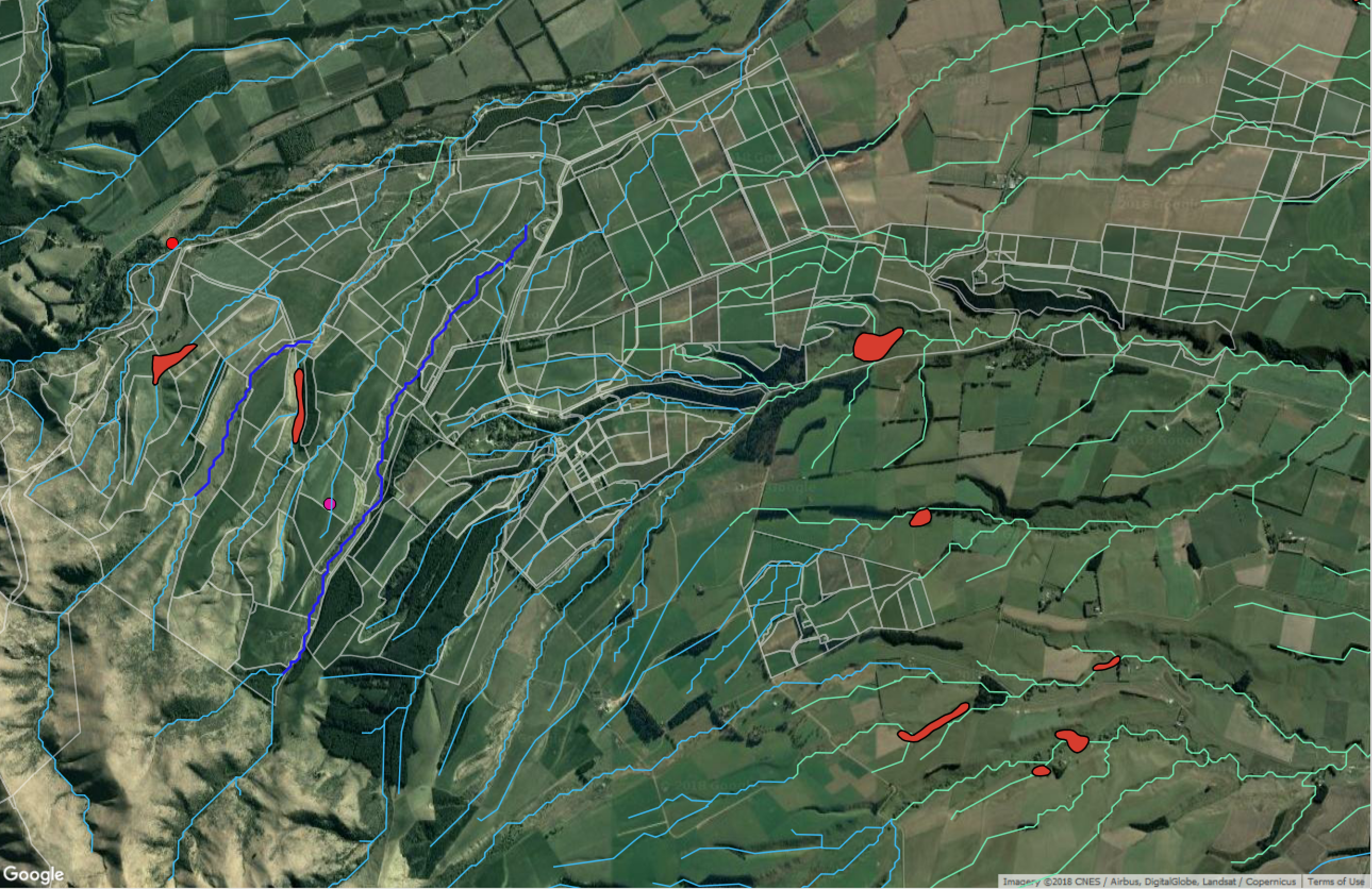 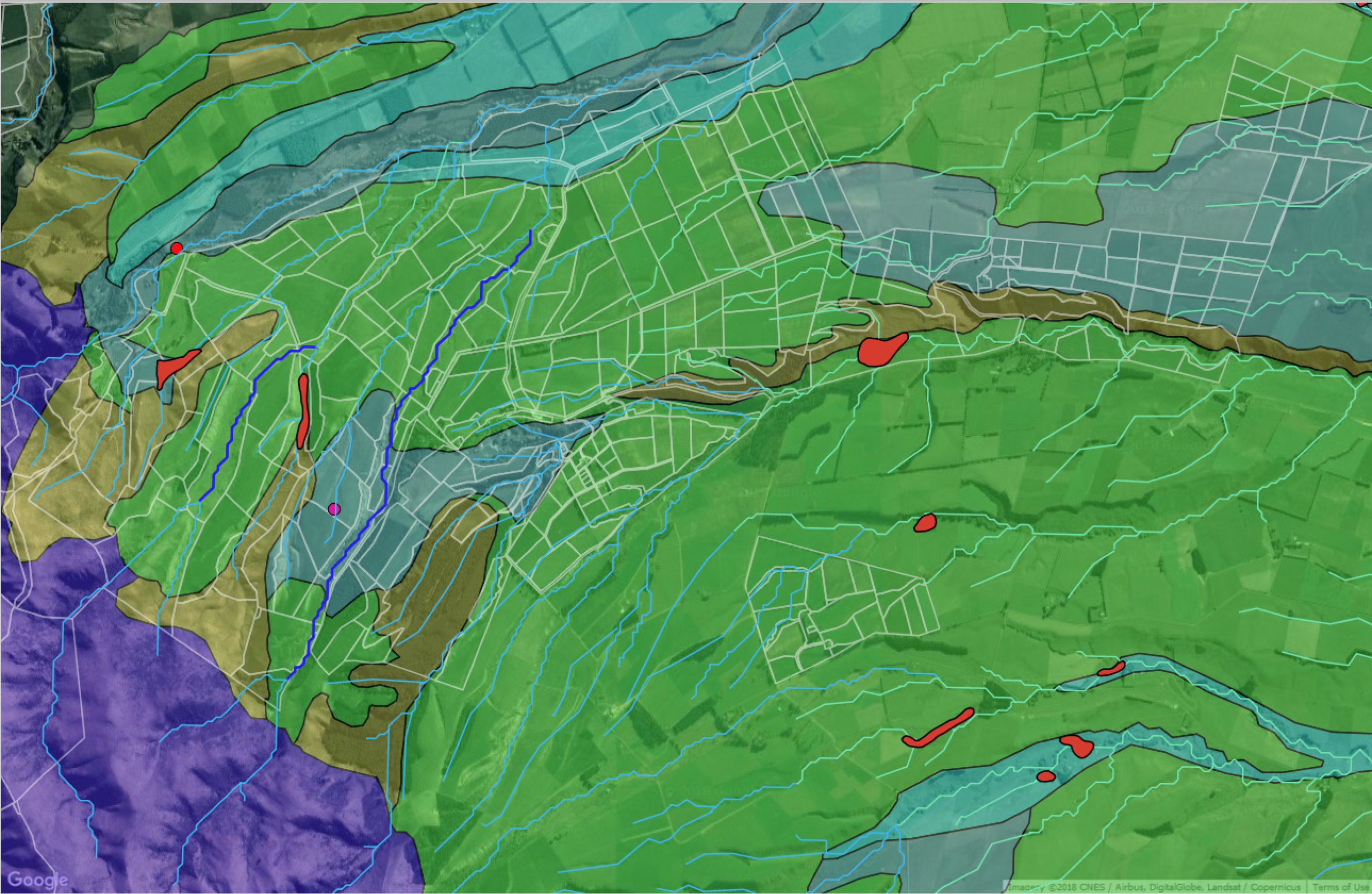 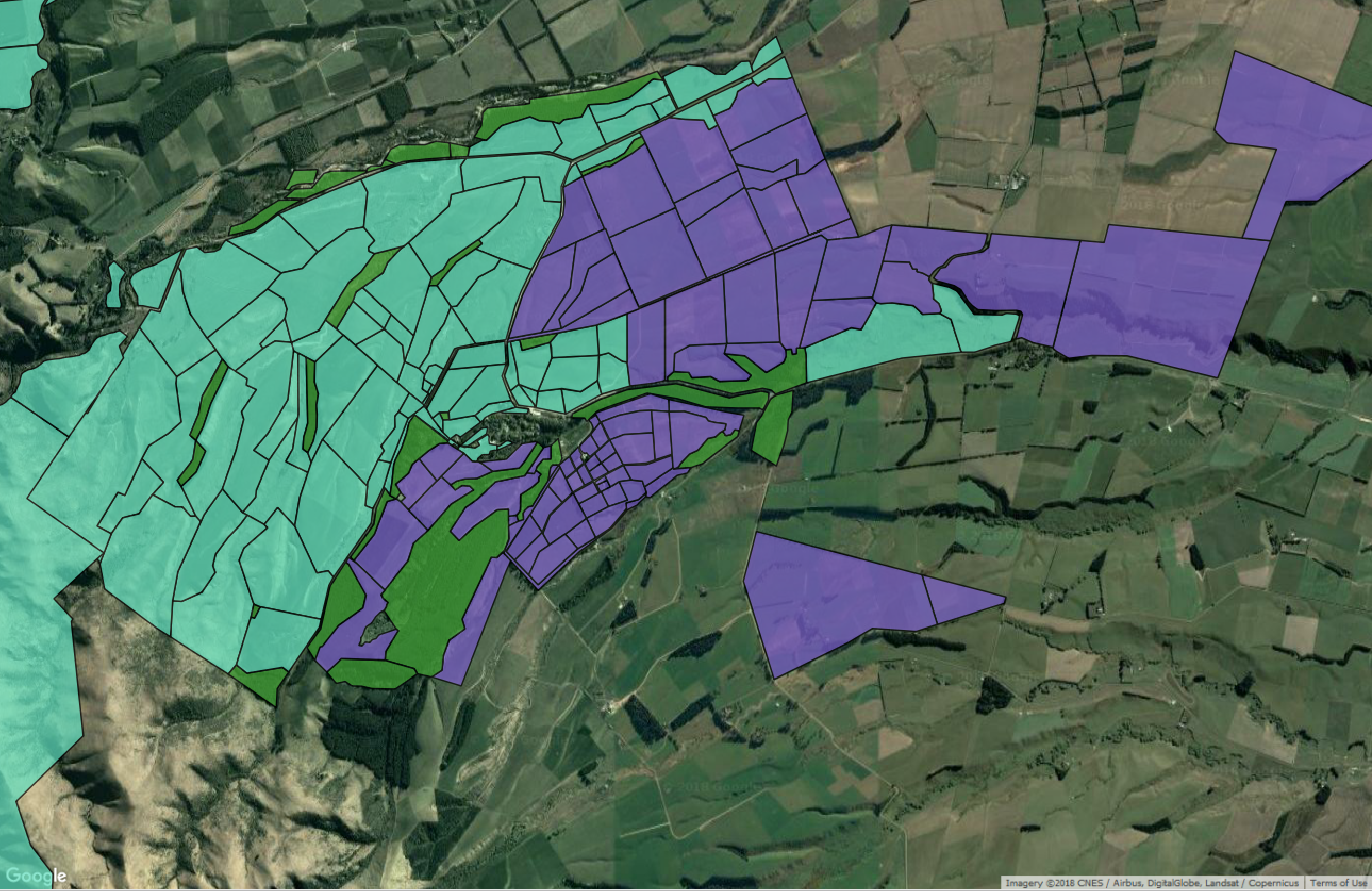 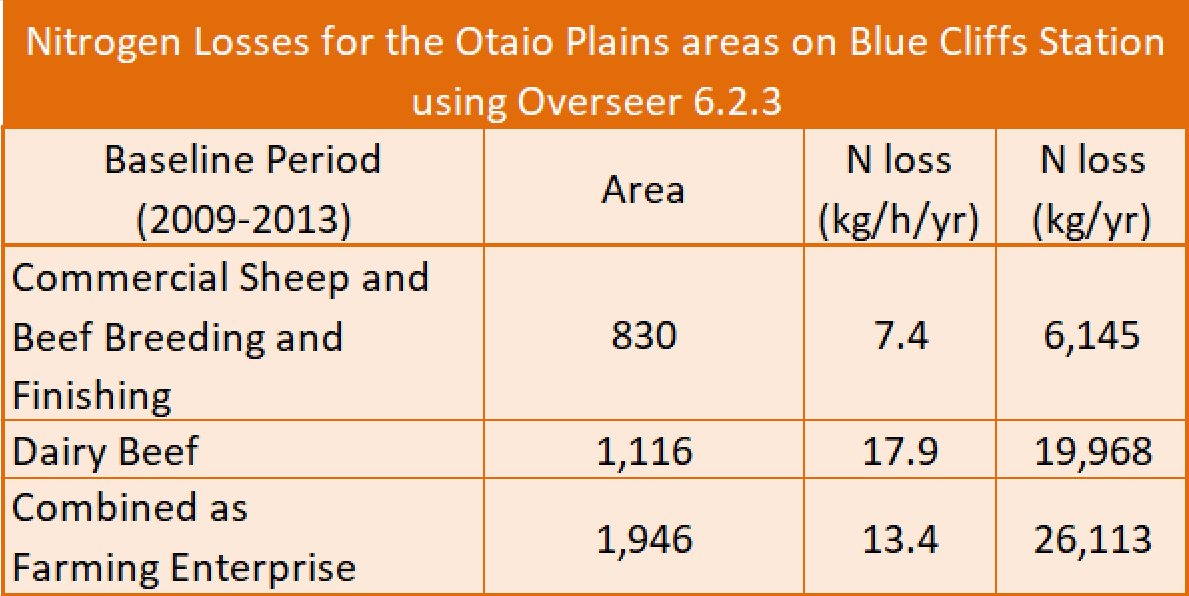